II международный форум ИННОВАЦИИ В ДОРОЖНОМ СТРОИТЕЛЬСТВЕПРОБЛЕМЫ КАЧЕСТВА ДОРОЖНЫХ БИТУМНЫХ ВЯЖУЩИХ И ПУТИ ИХ УСТРАНЕНИЯ
Худякова Татьяна Сергеевна
Руководитель лаборатории 
СПб ГКУ  «Дирекция транспортного строительства»

25-27 мая 2016 г.    г. Сочи
ПРОБЛЕМА № 1
Дорожные битумы изготавливают:

-   за    рубежом    как    целевые    продукты необходимого химического качества  методами низкотемпературной вакуумной отгонки тяжелой нефти - остаточные битумы
-   в  России - методом окисления   тяжелых остатков переработки легких и средних  по вязкости нефтей - окисленные битумы
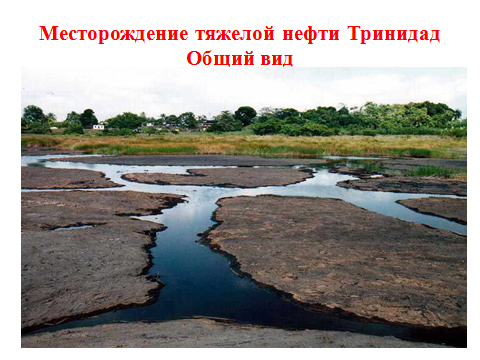 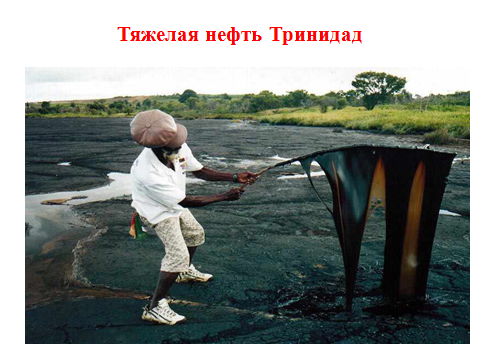 Усилиями специалистов Санкт-Петербурга и инженерно-технического персонала Ухтинского НПЗ был отработан технологический режим производства битума новой марки на основе остатка переработки тяжелой нафтеновой нефти Ярегского месторождения Республики Коми, разработана  необходимая нормативно-техническая документация.

В  1992 году Ухтинский НПЗ приступил к промышленному выпуску по Техническим условиям предприятия битума дорожного улучшенного марки БДУ, промышленные партии которого впервые стали поступать в Санкт-Петербург.
Результаты    комплексных    испытаний    по     стандартным    методикам 
ГОСТ и EN  свидетельствовали о том, что БДУ является качественным аналогом дорожных битумов, применяемых при строительстве и ремонте дорожных покрытий за рубежом. 

20-ти летний опыт Санкт-Петербурга и Ленинградской области в устройстве верхних слоев дорожных покрытий с применением битума марки БДУ доказал, что физико-механические свойства этого дорожно-строительного материала обеспечивают высокое качество дорожных покрытий, их износостойкость и  отсутствие разрушений по вине битума.

 Замена в составе асфальтобетонных смесей битума марки БНД, традиционно изготавливаемого путем окисления остатков переработки нефтей легких и средних по вязкости,  на битум дорожный улучшенный марки БДУ позволила повысить в Санкт-Петербурге безремонтный срок  службы асфальтобетонных покрытий, даже на грузонапряженных трассах, от 1-2-х   до 7 и более лет. Так, к ремонту  Невского проспекта приступили через 10 лет эксплуатации,  Приморского проспекта - через 11 лет, Литейного проспекта - через 13 лет.  
Это способствовало не только сокращению бюджетных расходов, но и приведению в нормативное состояние большей части дорожных объектов города.
ОБЪЕКТИВНО:


В экономике любого крупного НПЗ доля битумов всегда незначительна, отсюда и основная задача: максимальное углубление переработки нефти с целью увеличения выхода наиболее дорогостоящих нефтепродуктов, таких как масла, моторные и энергетические топлива. 

Поэтому основной тенденцией развития нефтепереработки в РФ является и будет являться увеличение глубины переработки легкой и средней по вязкости нефти за счет развития вторичных процессов, что предполагает глубокий отбор масляных фракций с целью получения вакуумного газойля, перерабатываемого на установках каталитического и гидрокрекинга в бензины и дизельные топлива.
ООО "ЛУКОЙЛ-Ухтанефтепереработка" в этом случае не является исключением, о чем свидетельствует тот факт, что на сегодняшний день  технологические возможности и логистические схемы никак не рассчитаны на  периодическую и раздельную переработку тяжелой нефти ярегского месторождения и легкой нефти Усинского месторождения, как это осуществлялось ранее компанией ЗАО "БИТРАН", специально созданной в Ухте при НПЗ для промышленного производства и отгрузки потребителям дорожного битума марки БДУ. 

С   мая   2012    года    производство   битума марки БДУ в Ухте и, соответственно, его поставки ООО "ЛУКОЙЛ-Ухтанефтепереработка» в Санкт-Петербург были прекращены. Сейчас на производстве перерабатывается только мазут из легких парафинистых нефтей, получить из которых высококачественный дорожный битум технологически невозможно.
Запасы тяжелой нефти Республики Коми 
составляют порядка 1 млрд. тонн. 


ОАО НК "ЛУКОЙЛ"  увеличивает вложения в добычу сверхвязких нефтей Ярегского нефтетитанового месторождения с целью  транспортирования этого бесценного сырья   вместе с большими объемами легкой нефти или дизтопливом по трубопроводам "Транснефти", что стало наиболее экономически выгодным для компании в связи  с  введенной с 1 января 2013 года льготной экспортной пошлины!!!

Переработка тяжелой нефти с целью получения высококачественного битума для дорожной отрасли страны  менее выгодна, а потому такое направление использования уникальной по химическому составу тяжелой нефти Ярегского месторождения даже не обсуждается.
Для решения проблемы обеспечения предприятий дорожной отрасли России высококачественными дорожными битумами необходимо:


●   увеличить   добычу и целевую переработку тяжелых высокосмолистых нефтей, значительный запасы которых имеются не только в Республике Коми, но и на территории Волго-Уральского, Западно-Сибирского бассейнов, Республике Татарстан, Республики Удмуртия, Самарской, Пермской областей, Башкортостана;

●   создать  в   ряде   субъектов   Российской   Федерации   по   аналогии    с битумными заводами NYNAS,  SHELL, KOCH MATERIALS COMPANY  специализированные региональные предприятия с целью производства на основе тяжелых нефтей широкого ассортимента высококачественных дорожных битумов, а на их основе – полимерно-битумных вяжущих, битумов, модифицированных полимерными добавками, масел и других ценных нефтепродуктов.
ЭТО ПОЗВОЛИТ:


●   рационально   использовать   уникальную   по    химическому   составу российскую нефть, бесценную с точки зрения сырья для производства высококачественных дорожных битумов

●   увеличить безремонтный срок службы дорожных покрытий, улучшить их потребительские свойства, что необходимо  для решения одной из главных проблем страны

●   сократить   бюджетные    расходы   на  ремонт  и содержание дорожных покрытий

●   предотвратить  ухудшение  качества экспортной нефти, исключив слив тяжелой нефти в трубопроводную систему «Транснефти»

●   повысить эффективность   работы  нефтеперерабатывающих заводов в 
городах Кириши, Москве, Ярославле и др. за счет стабилизации качества нефти, поступающей на переработку по нефтепроводу
ПРОБЛЕМА № 2
РОССЙСКИЕ НОРМАТИВНЫЕ ТРЕБОВАНИЯ К НЕФТЯНОМУ ДОРОЖНОМУ БИТУМУпо состоянию на 01 марта 2016 г.
ГОСТ 22245-90  «БИТУМЫ НЕФТЯНЫЕ ДОРОЖНЫЕ ВЯЗКИЕ. Технические условия»

 СТО АВТОДОР 2.1-2011  «Дороги автомобильные общего пользования
       Битумы нефтяные дорожные вязкие. Технические    требования»

3.    ПНСТ 1-2012  «Дороги автомобильные общего пользования  Битумы нефтяные дорожные вязкие.  Технические условия»

 ГОСТ 33133-33134-2014  «БИТУМЫ НЕФТЯНЫЕ ДОРОЖНЫЕ ВЯЗКИЕ. Технические условия»

ПНСТ 82-2016  «Дороги автомобильные общего пользования 
      МАТЕРИАЛЫ ВЯЖУЩИЕ НЕФТЯНЫЕ БИТУМНЫЕ. ТЕХНИЧЕСКИЕ ТРЕБОВАНИЯ С УЧЕТОМ УРОВНЕЙ ЭКСПЛУАТАЦИОННЫХ ТРАНСПОРТНЫХ НАГРУЗОК»
ПНСТ 85-2016 «Дороги автомобильные общего пользования 
       МАТЕРИАЛЫ ВЯЖУЩИЕ НЕФТЯНЫЕ. ТЕХНИЧЕСКИЕ ТРЕБОВАНИЯ С УЧЕТОМ ТЕМПЕРАТУРНОГО ДИАПАЗОНА ЭКСПЛУАТАЦИИ»
Российские нормативные требования к дорожному битуму
Показатели, регламентируемые действующими нормативными требованиями 
для битума, подвергнутого прогреву в тонкой пленке 
по методике EN 12607-1 (ПНСТ 8-2012,  ГОСТ 33140-2014)
Результаты оценки на соответствие требованиям ГОСТ 22245-90 
физико-механических свойств дорожного битума разных производителей 
в пробах, отобранных из промышленных партий товарной продукции
 в строительном сезоне 2016 года
Результаты оценки на соответствие  требованиям ПНСТ 1-2012
физико-механических свойств дорожного битума разных производителей 
в пробах, отобранных из промышленных партий товарной продукции 
в строительном сезоне 2016 года
Продолжение таблицы
Результаты оценки на соответствие требованиям ПНСТ 1-2012 
физико-механических свойств дорожного битума разных производителей 
в пробах, отобранных из промышленных партий товарной продукции
 в строительном сезоне 2016 года
Результаты оценки на соответствие  требованиям ГОСТ 33133-2014
физико-механических свойств дорожного битума
 разных производителей в пробах, отобранных из промышленных партий товарной продукции в строительном сезоне 2016 года
Результаты оценки на соответствие  требованиям ГОСТ 33133-2014
физико-механических свойств дорожного битума разных производителей 
в пробах, отобранных из промышленных партий товарной продукции
 в строительном сезоне 2016 года
Результаты оценки на соответствие требованиям СТО АВТОДОР 2.1-2011
физико-механических свойств дорожного битума разных производителей в пробах, 
отобранных из промышленных партий товарной продукции в строительном сезоне 2016 года
Результаты оценки на соответствие требованиям СТО АВТОДОР 2.1-2011 
физико-механических свойств дорожного битума разных производителей в пробах, 
отобранных из промышленных партий товарной продукции в строительном сезоне 2016 года 
После прогрева по методике EN 12607-1
ЛАБОРАТОРНОЕ ОБОРУДОВАНИЕ,ТРЕБУЮЩЕЕСЯ ДОПОЛНИТЕЛЬНО ДЛЯ ИСПЫТАНИЙ БИТУМОВПО НОВЫМ НОРМАТИВНЫМ ТРЕБОВАНИЯМ
ВЫВОДЫ

1.   Дорожные    битумы   отечественного   производства,   отвечая      по     качеству требованиям ГОСТ 22245-90, ПНСТ 1-2012, ГОСТ 33133-2014,  принципиально различаются по значению показателей физико-механических свойств, не предусмотренных регламентированию вышеуказанными нормативными документами, но обусловливающих эксплуатационную надежность дорожного покрытия.

2.  20-ти летний   опыт    Санкт-Петербурга,  а   также   многолетний  зарубежный, показали, что информация о значениях таких показателей физико-механических свойств дорожного битума после прогрева по методике EN 12607-1, как   «растяжимость при 25°С»  и «динамическая вязкость при 60°С»  позволяет:

         ■ объективно    прогнозировать   работоспособность дорожного     битума в   составе асфальтобетонного покрытия;  
         ■ оптимизировать   рецептуры   асфальтобетонных   (и  других видов) смесей  для конкретных адресов укладки в зависимости от фактических значений показателей физико-механических свойств битума;
         ■ принимать  своевременные  меры   по    корректировке   эксплуатационных         свойств дорожного битума полимерными модификаторами.
Для решения проблемы обеспечения предприятий дорожной отрасли России высококачественными дорожными битумами необходимо:



■ На основе ПНСТ 1-2012, ГОСТ 33133-2014 и СТО АВТОДОР 2.1-2011  разработать оптимальную редакцию нормативных требований к битуму дорожному улучшенному, позволяющую:

•  объективно  прогнозировать  и  обеспечивать работоспособность вяжущего в составе  дорожных асфальтобетонных покрытий, работающих в современных условиях эксплуатации;
•  упростить   процесс   осуществления    оперативного     контроля    качества вяжущего:
     -   выходного - на НПЗ;
     -   входного - у потребителей (на асфальтобетонных производствах)

■ До отработки на отечественных НПЗ технологических схем постановки на производство битума дорожного улучшенного сохранить   ГОСТ 22245-90,    как    нормативные   требования    к базовому дорожному битуму, которым на сегодняшний день соответствует товарная продукция всех российских НПЗ.
СТО АВТОДОР 2.29-2016  Битумы нефтяные дорожные улучшенные. Технические  условия
Физико-механические показатели качества к маркам битумных вяжущих материаловсогласно  ПНСТ М 320
Технические требования  к битумным вяжущимПНСТ  «Дороги автомобильные общего пользования. Материалы вяжущие нефтяные битумные. Технические требования с учетом температурного диапазона эксплуатации»
Для исходного битумного вяжущего:
Температура вспышки   -   (метод ГОСТ 33141)
Динамическая вязкость при температуре испытания 135°С  -   (метод ГОСТ 33137)

После прогрева по методу RTFOT:
Изменение массы   -   (метод ГОСТ 33140)
Сдвиговая устойчивость при 10 рад/с  при температуре, соответствующей максимальной расчетной температуре дорожного покрытия   -  (метод DSR)

После прогрева по методу RTFOT и подготовленного по методу PAV:

Устойчивость    к     внутренним      (усталостным)     напряжениям    при    10 рад/с    при  рекомендованных температурах   -   (метод DSR)
Низкотемпературная устойчивость    -   (метод BBR   или  метод DSR) :
        -  жесткость не более 300 МПа
        -  ползучесть 
Низкотемпературная устойчивость   - (метод BBR   или  метод DSR) : 
        -  жесткость от 300 до 600 МПа 
        -  ползучесть
        -  температура растрескивания  -   (метод  ABCD)
Испытательное оборудование для битумного вяжущего Superpave и цели исследования
РЕКОМЕНДАЦИИ


 ■   При   разработке    современных      отечественных      нормативных требований к дорожным битумам следует помнить о том, что:

-  прямой   перенос    значений    показателей     физико-механических свойств регламентируемых зарубежными стандартами, сомнителен, поскольку в России товарные дорожные битумы изготавливаются из остатков переработки нефтяного сырья, иного по химическому составу, чем за рубежом;

-  количество   методов  испытаний  должно    быть     оптимальным, достаточным для объективной оценки качества и прогнозирования эксплуатационной надежности этого дорожно-строительного материала, а соответствующее лабораторное оборудование - доступно не только для НПЗ, но и асфальтобетонных производств, осуществляющих  оперативный входной контроль качества вяжущих. 

■  Внедрение требований  по прогрессивной системе Superpave  должно осуществляться    поэтапно  с  отработкой  всего комплекса работ на федеральных объектах строительства и ремонта дорожных покрытий в двух-трех пилотных регионах, расположенных в разных климатических зонах.
ГОСТ Р 52056-2003    ТЕХНИЧЕСКИЕ  ТРЕБОВАНИЯ   К  ПОЛИМЕРНО-БИТУМНЫМ ВЯЖУЩИМ НА ОСНОВЕ ПОЛИМЕРА ТИПА СТИРОЛ-БУТАДИЕН-СТИРОЛ
Выдержка из EN 14023:2005 ТАБЛИЦА   НЕОБХОДИМЫХ   ТРЕБОВАНИЙ   И   КЛАССИФИКАЦИЯ ПОЛИМЕР   МОДИФИЦИРОВАННЫХ  БИТУМОВ
Продолжение таблицыВыдержка из EN 14023:2005 ТАБЛИЦА  ДОПОЛНИТЕЛЬНЫХ  ТРЕБОВАНИЙ К  ПОЛИМЕРМОДИФИЦИРОВАННЫМ БИТУМАМ
SFS-EN 14023   ТРЕБОВАНИЯ  ФИНСКИХ НОРМ К КАЧЕСТВУ ПОЛИМЕРНО-БИТУМНЫХ ВЯЖУЩИХ
Выдержка из Приложения   А.1  ОДМ 218.3.007-2011 
Региональные технические параметры ОВМ для верхнего слоя покрытия, 
поверхностных обработок и трещинопрерывающих прослоек
Ориентировочные составы ОВМ на основе битума марки БНД 60/90, 
рекомендуемые  ОДМ 218.3.007-2011
Результаты оценки физико-механических свойств дорожного битума
 марки БНД 60/90 (другого производителя), его композиций с нефтяными пластификаторами (20% масс)  и полимером Kraton T 1101
Результаты оценки физико-механических свойств дорожного битума 
марки БНД 60/90 (другого производителя) и его композиций 
с нефтяными пластификаторами (20% масс) 
и полимером Kraton T 1101  
После прогрева по методике EN 12607-1
Результаты испытаний в соответствии с требованиями ГОСТ Р 52056-2003 
полимерно-битумного вяжущего марки ПБВ 60, 
приготовленного с нефтяными пластификаторами,
 использованного при устройстве дорожного покрытия 
на Невском проспекте в 2013 г.
Результаты оценки показателей физико-механических свойств
полимерно-битумного вяжущего марки ПБВ 60, 
приготовленного с пластификаторами, 
использованного при устройстве дорожного покрытия на Невском проспекте в 2013 г.
После прогрева в динамических условиях метода EN 12607-1
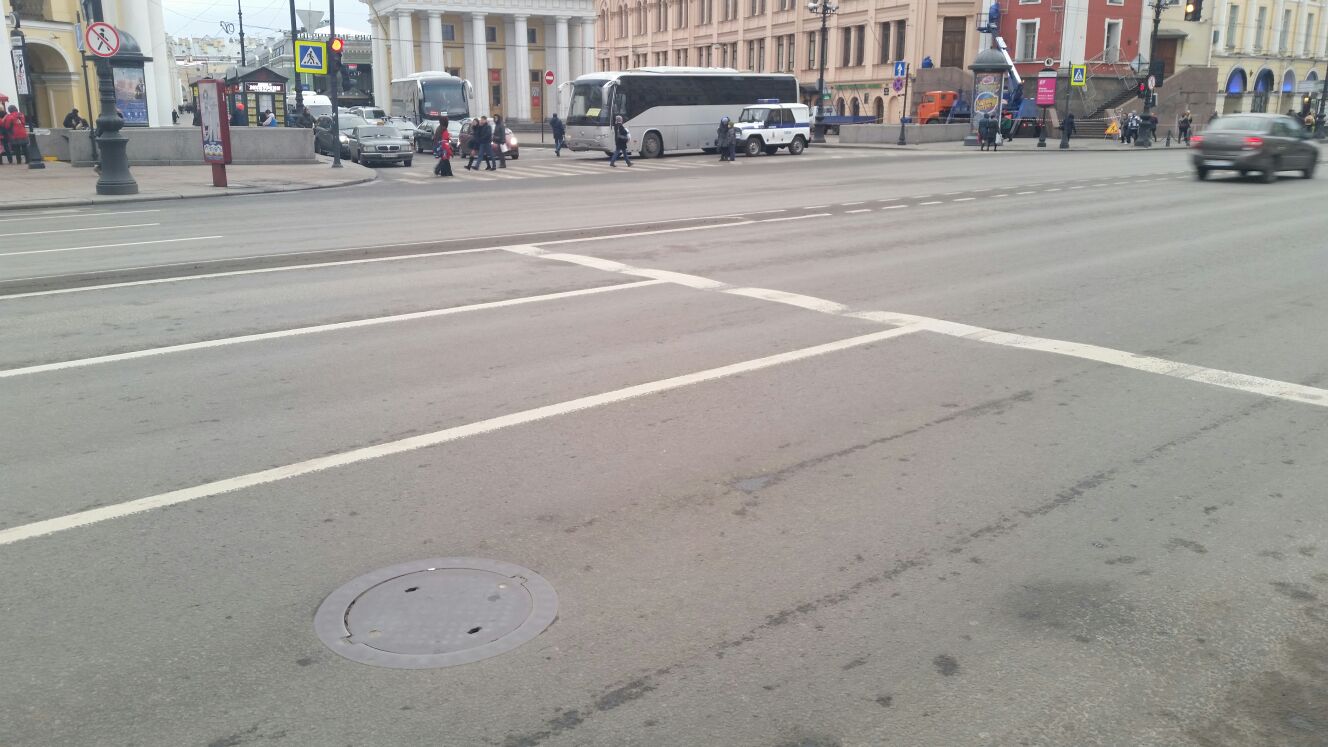 [Speaker Notes: Покрытий устроено в 2013 году. Снимок от 24.11.15 г.]
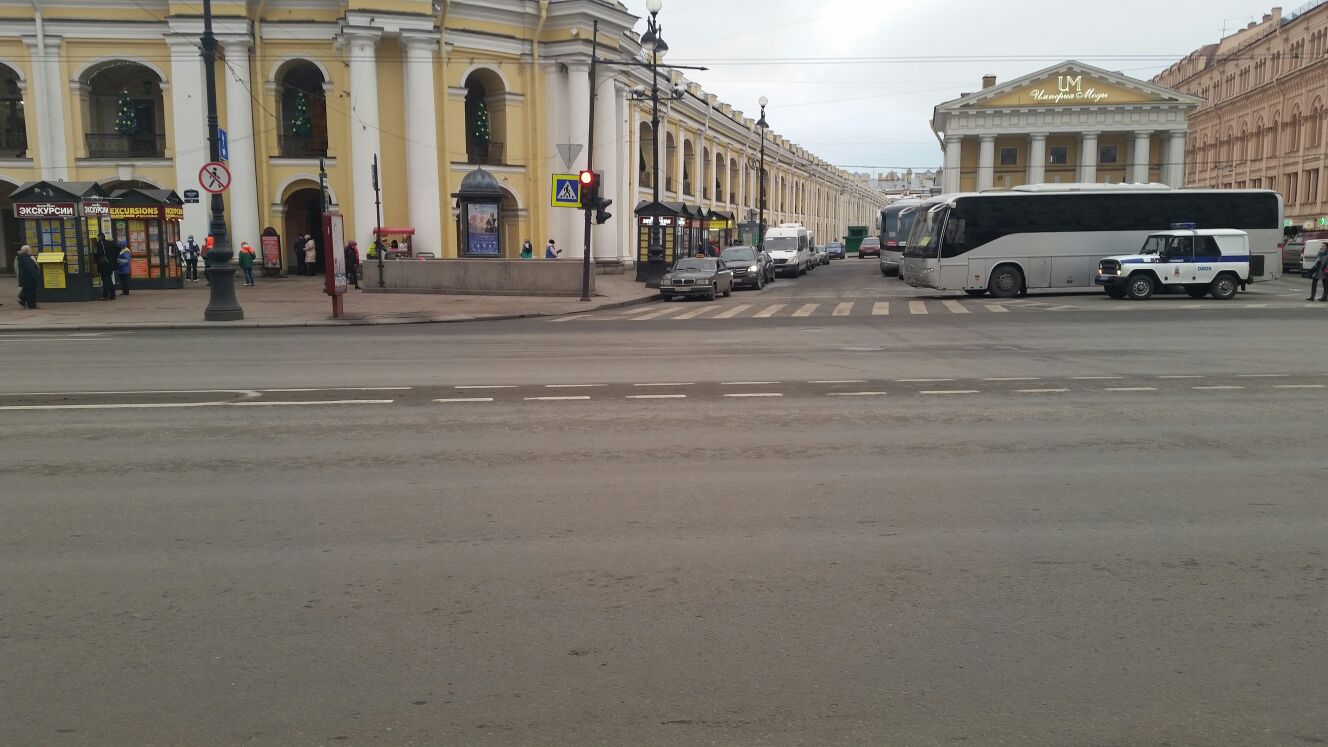 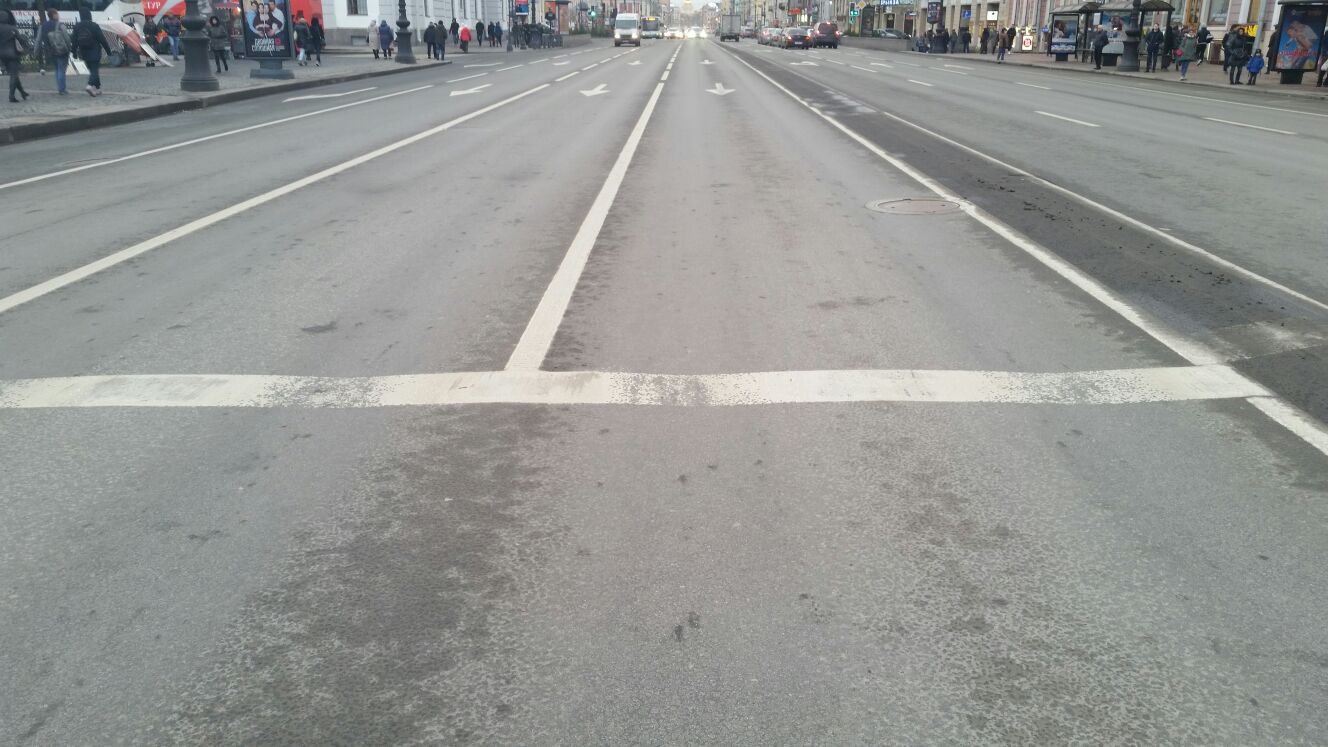 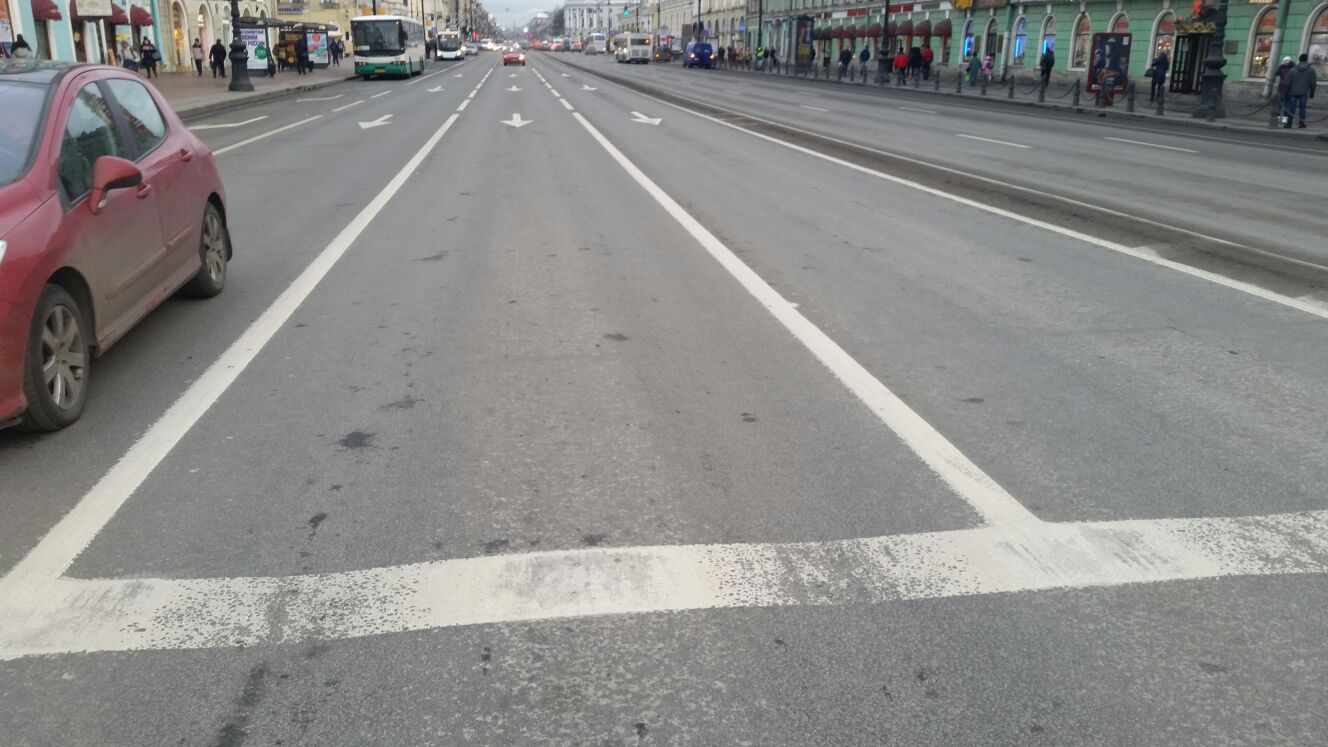 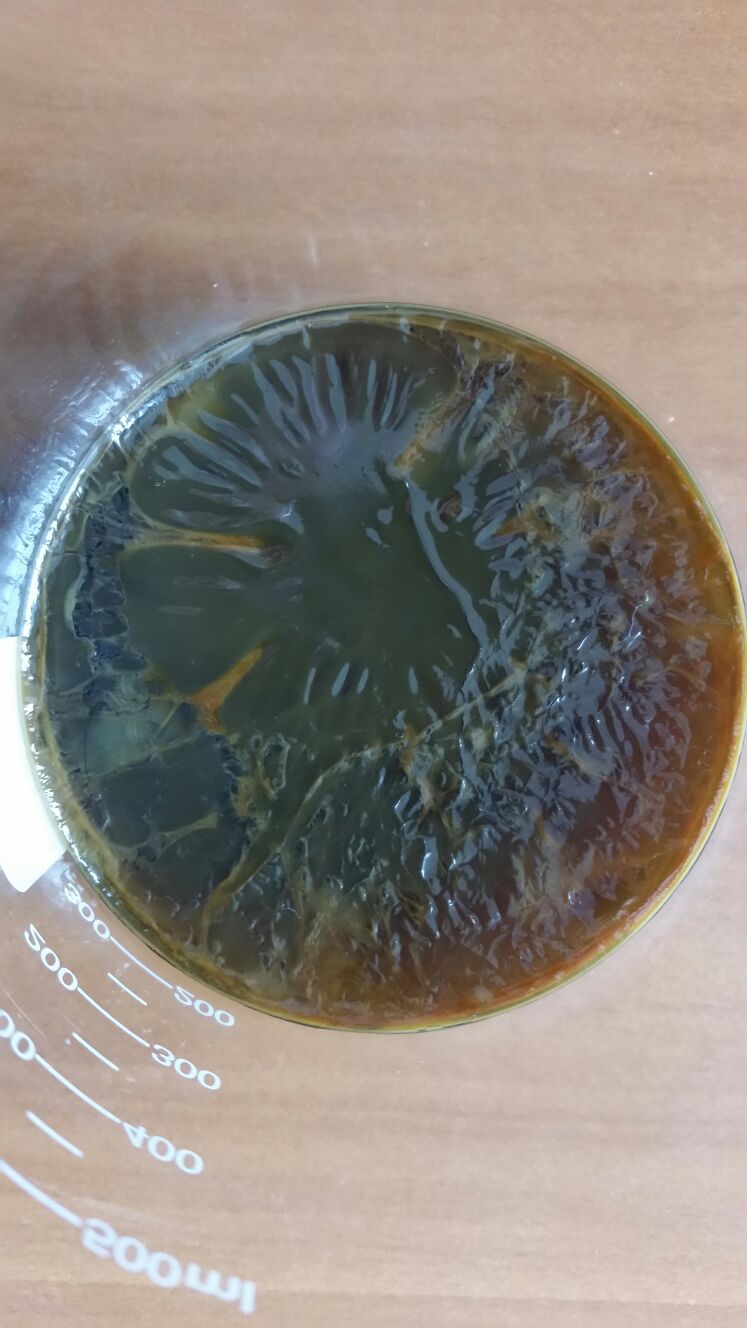 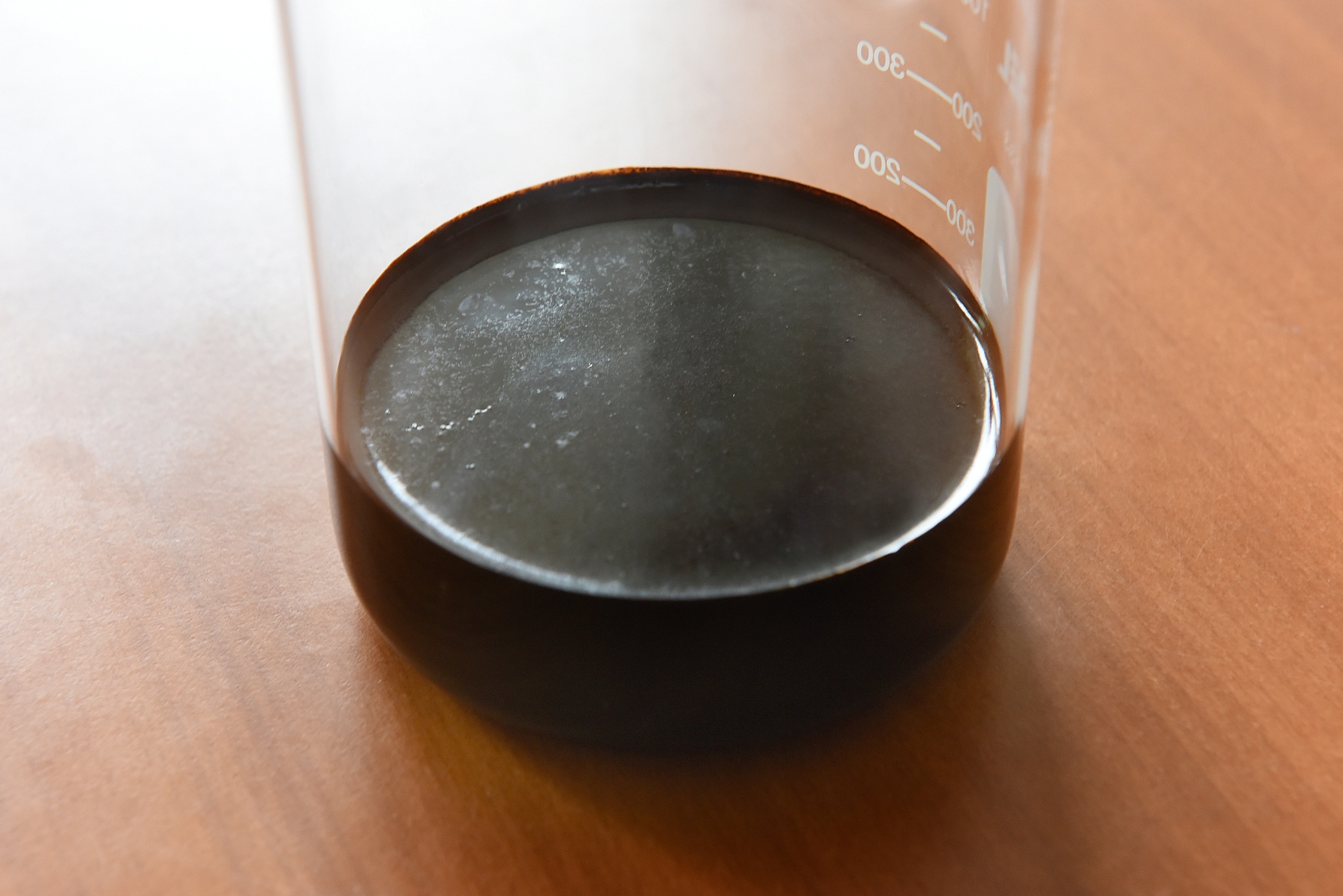 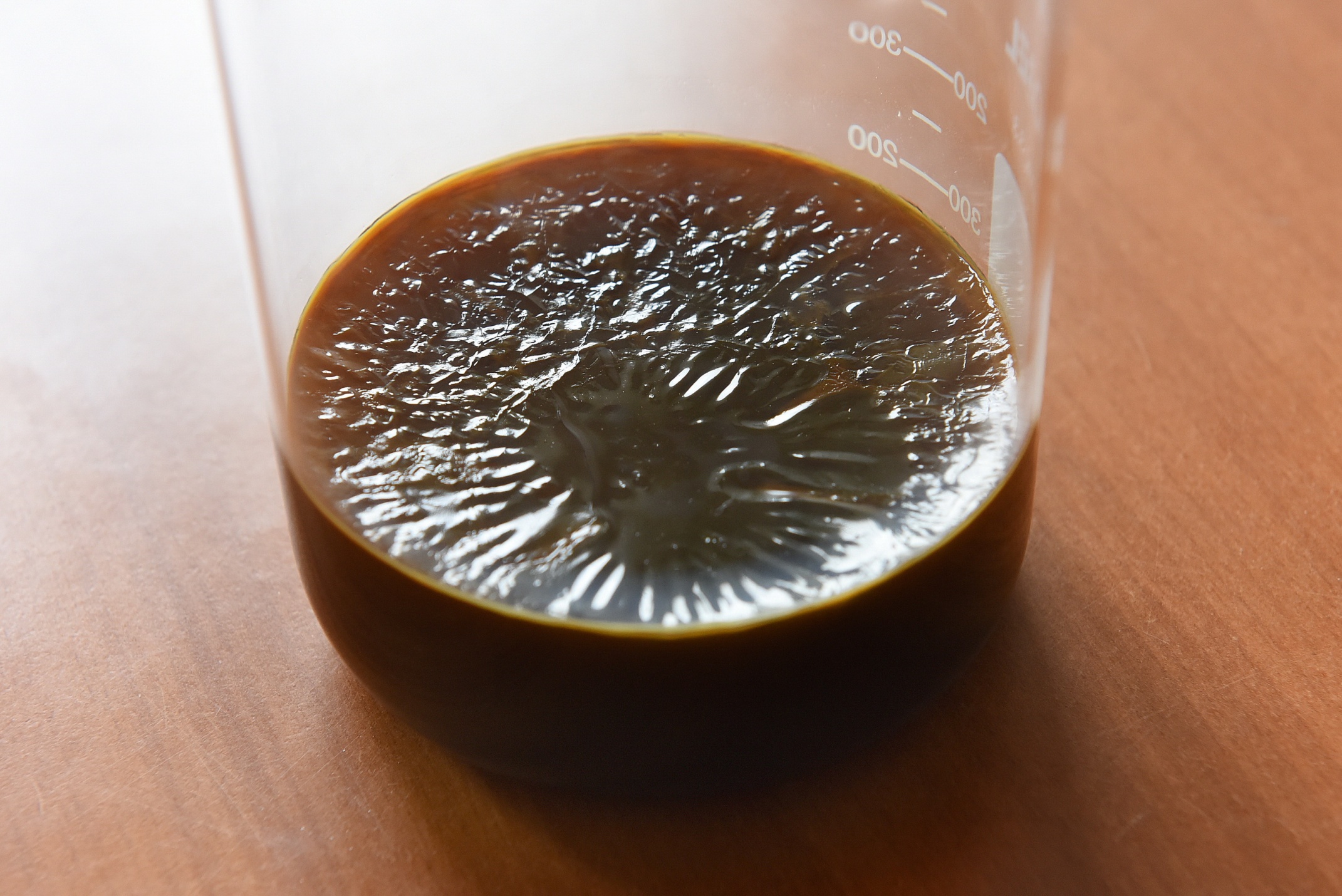 Результаты испытаний в соответствии с требованиями ГОСТ Р 52056-2003 
полимерно-битумного вяжущего марки ПБВ 60, приготовленного без пластификатора, 
использованного при устройстве дорожного покрытия на Большом  проспекте в 2006 г.
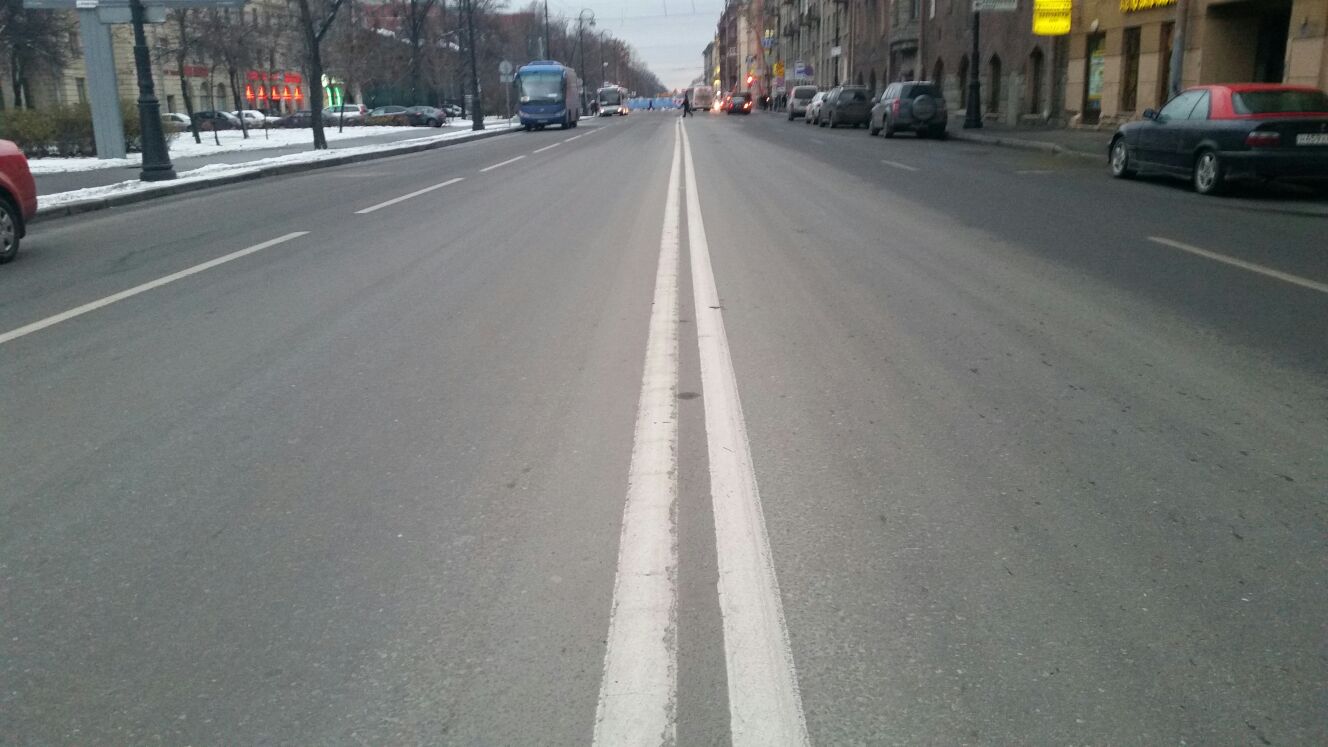 [Speaker Notes: Покрытие устроено в 2006 году. Снимок  сделан 24.11.2015 г.]
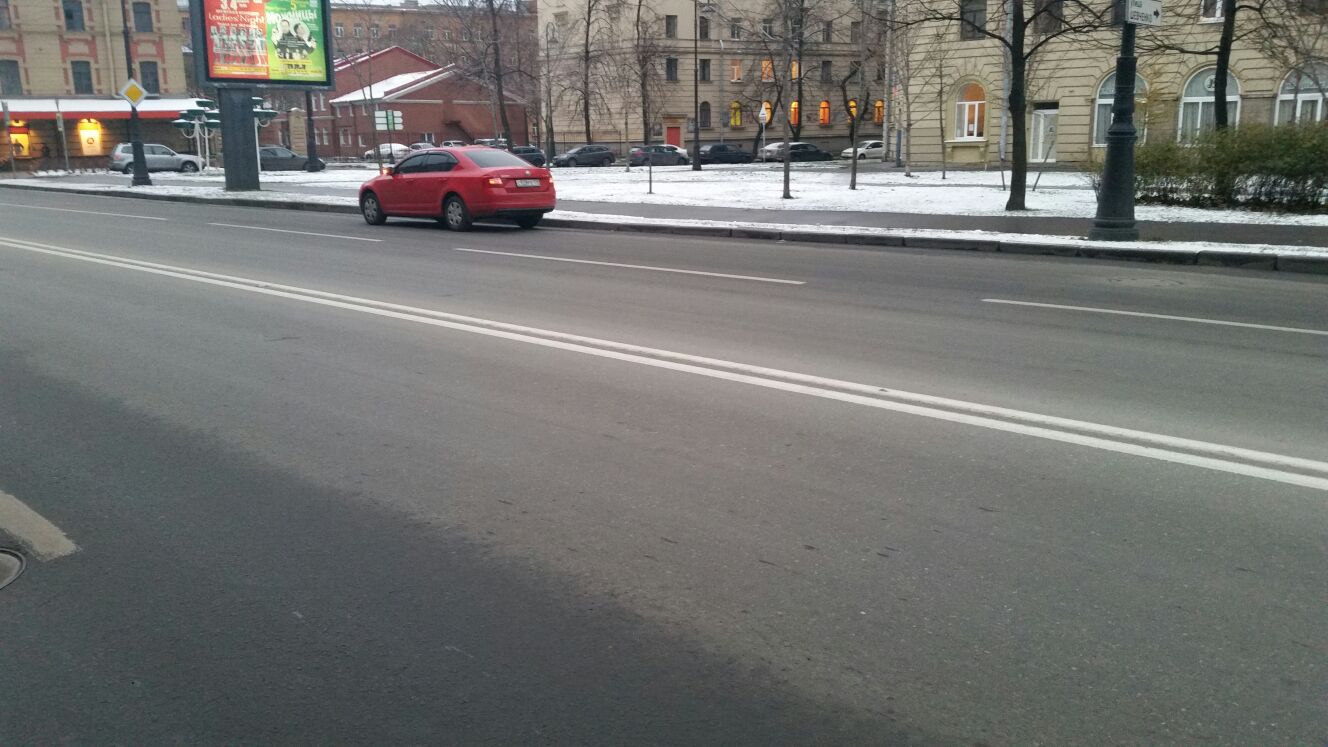 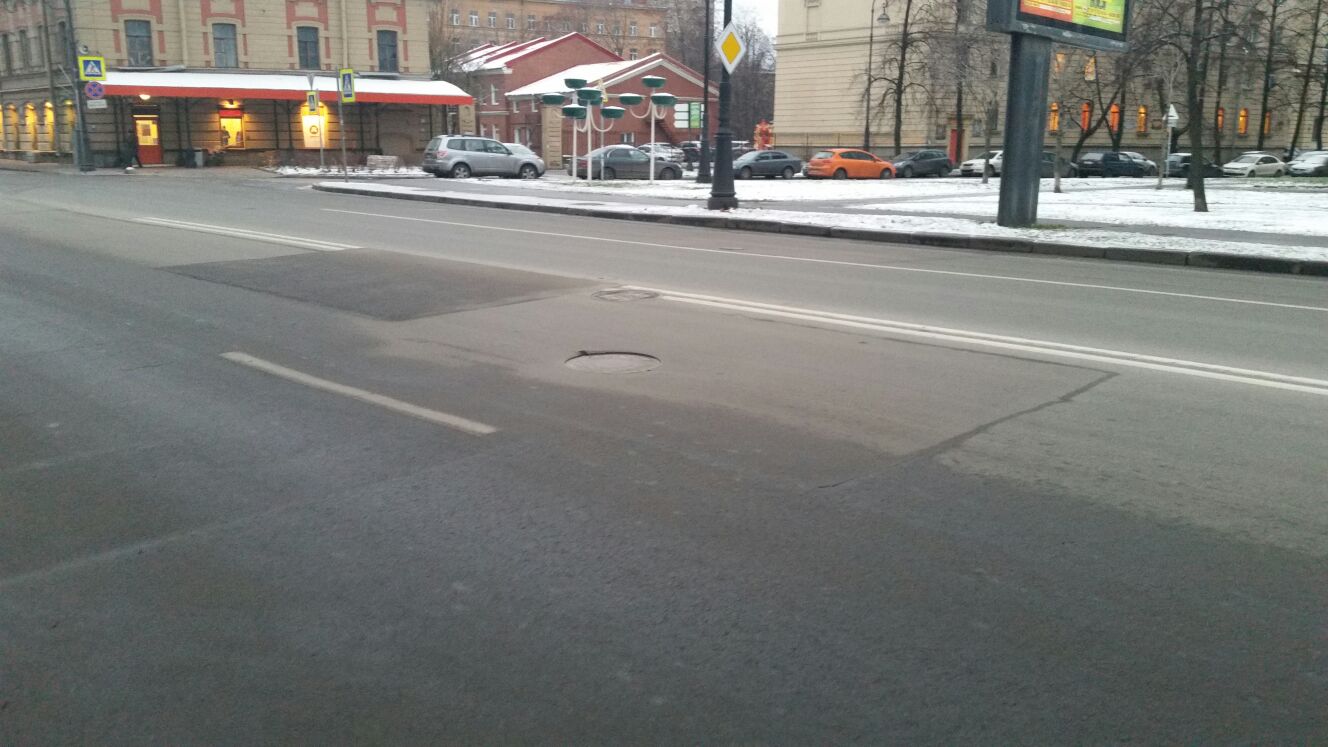 СТО АВТОДОР
2.30-2015

ПОЛИМЕРНО-МОДИФИЦИРОВАННЫЕ БИТУМЫ. 
ТЕХНИЧЕСКИЕ УСЛОВИЯ
Показатели физико-механических свойств полимерно-модифицированных битумов 
на основе блоксополимеров типа СБС
Проект СТО АВТОДОР
Продолжение таблицы
Показатели физико-механических свойств полимерно-битумных вяжущих на основе блоксополимеров типа СБС
Проект СТО АВТОДОР
Показатели физико-механических свойств полимерно-модифицированных битумов 
на основе термопластов
Проект СТО АВТОДОР
Продолжение таблицы
Показатели физико-механических свойств полимерно-битумных вяжущих на основе термопластов
Проект СТО АВТОДОР
ЗАКЛЮЧЕНИЕ

    1.   Необходима    организация  системного   подхода   к   изучению  зависимости 
физико-механических    свойств     асфальтобетонных      смесей      и      прочности
дорожных   покрытий   в   конкретных условиях их эксплуатации от особенностей
физико-механических свойств битумного вяжущего

   2.   К этой работе  на  конкурсной  основе  должны  привлекаться существующие
на местах научно-производственные центры и специализированные лаборатории,
оснащенные   современной   лабораторной   базой     (в том   числе Super Pave),    и
имеющие  в  штате квалифицированных специалистов

   3.   Накапливаемые   во    время    строительного  сезона  практические   данные
позволят не   только оперативно   контролировать    качество   используемых   на 
практике    дорожно-строительных      материалов,       соблюдение        технологии 
производства    работ,   но   и  по результатам  системного мониторинга  состояния  
устроенных  дорожных покрытий    накапливать  информацию,  необходимую для
формулирования   и   своевременного  внесения обоснованных   предложений    по     
корректировке  нормативных требований  к      физико-механическим   свойствам     
битумных   вяжущих,    способных    обеспечивать    высокую   эксплуатационную   
надежность    дорожных    покрытий,    устраиваемых     в      разных       субъектах 
Российской Федерации
:
Российская нормативно-техническая документация должна разрабатываться государственной организацией с привлечением специалистов в области дорожного строительства из регионов нашей страны
СПАСИБО ЗА ВНИМАНИЕ!